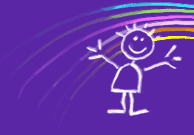 Математика и сказки
Программа математического кружка для учащихся 5 класса
учителя МОУ АСОШ №2 Е.А.Гудзенко
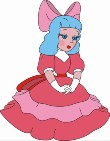 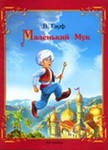 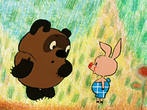 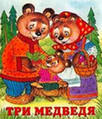 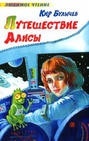 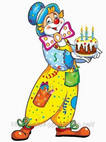 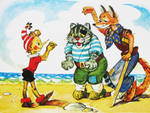 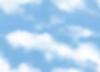 Цели и задачи курса
развитие воображения и эмоциональной сферы учащихся
формирование и развитие интереса к математике
последовательное приобщение к научно – художественной, справочной, энциклопедической литературе
расширение кругозора
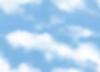 Основные формы работы:
Конкурсы
Дидактические игры 
Лабораторно-
графические работы
Путешествия – экскурсии
Самостоятельные работы
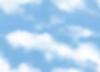 Основные принципы
работы
регулярность
смена приоритетов
вариативность
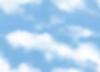 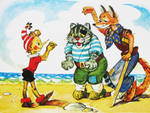 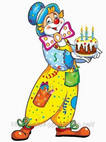 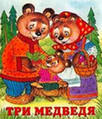 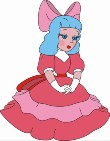 1
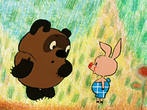 сказик
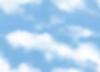 График прохождения программы
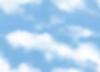 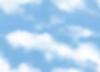 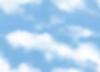 Занятие 5 – 6.
Сказка Алана Александра Милна в переводе Б.В.Заходера «Винни-Пух и все, все, все»
Тема занятия – «Математические головоломки, фокусы, загадки»
Форма занятия - математические игры, математическая викторина
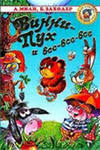 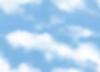 В главе второй, в которой Винни - Пух пошел в гости, а попал в безвыходное положение описано, что Кристофер Робин читал Винни – Пуху удобоваримую книжку, и что он читал книгу именно столько дней минус один.
Задумайте число 
Умножьте его на 2
Прибавьте 4
Умножьте на 4
Отнимите 16
Разделите на задуманное число
У  Вас получилось число…
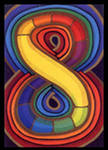 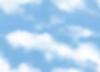 В главе седьмой описан план похищения Крошки Ру. Из скольких пунктов состоит этот план? 
Последние две цифры полученного числа и дадут ответ на данный вопрос.
Задумайте свою любимую цифру
 Умножьте число 15873 на любимую цифру, умноженную на 7
Полученное произведение разделите на любимую цифру